FILE AUDIO – LINGUA ROMENA
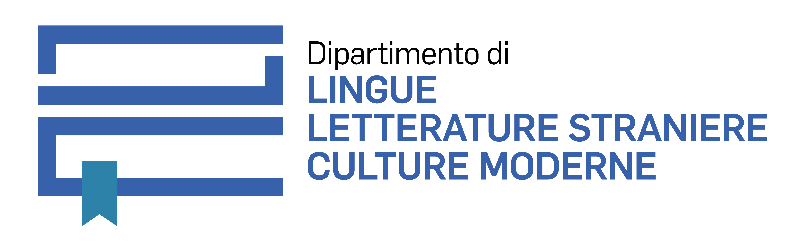 POT7UniSco Università di Padova - Università di Torino
Dipartimento di Lingue e Letterature Straniere e Culture Moderne
Audio e immagini a cura di G. Bosio e G. Carfora
Progetto LWULT – Lingue a minor diffusione
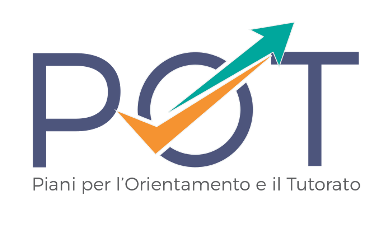 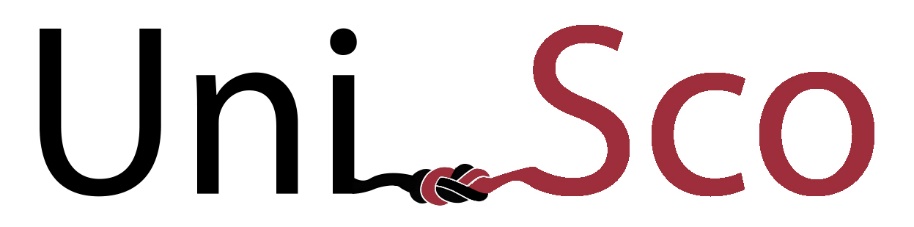 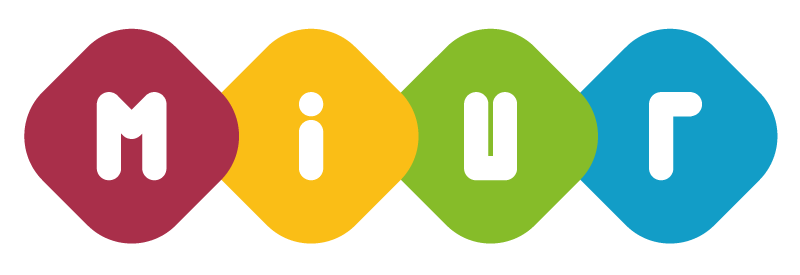 POT7 Università di Padova e Università di Torino 2018/2019 (Progetto MIUR)
LINGUA ROMENA- PRESENTAZIONI- AUDIO 1 (a cura di Giacomo Bosio)
Cum te cheamă?

Mă cheamă Marco. 
Și pe tine, cum te cheamă?
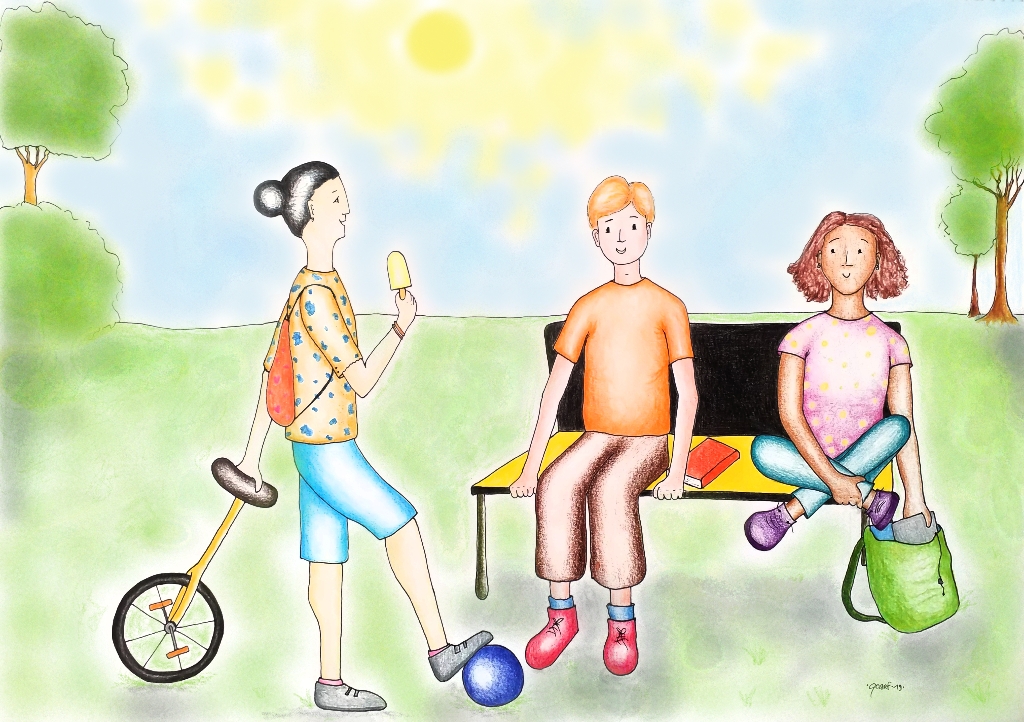 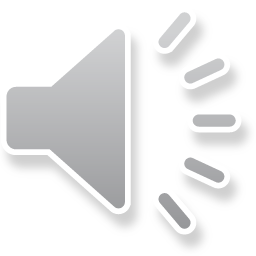 © Giacomo Bosio e Gaia Carfora
LINGUA ROMENA- SALUTI- AUDIO 2
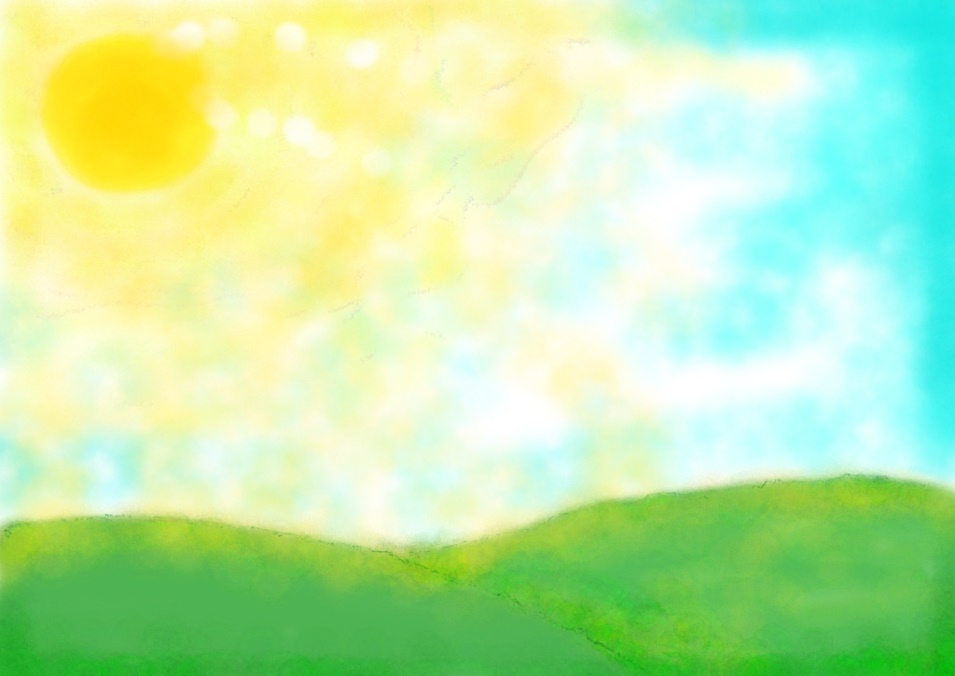 Bună ziua!
Bună seara!
Salut!
La revedere!
Noapte bună!
Pa!
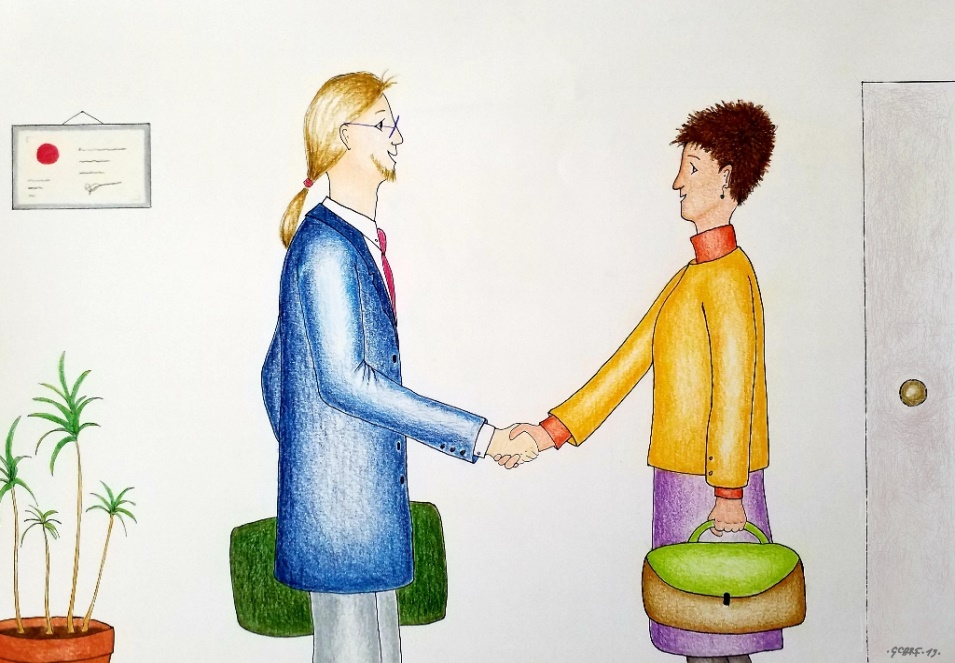 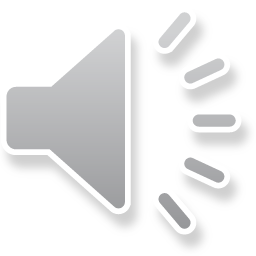 © Giacomo Bosio e Gaia Carfora
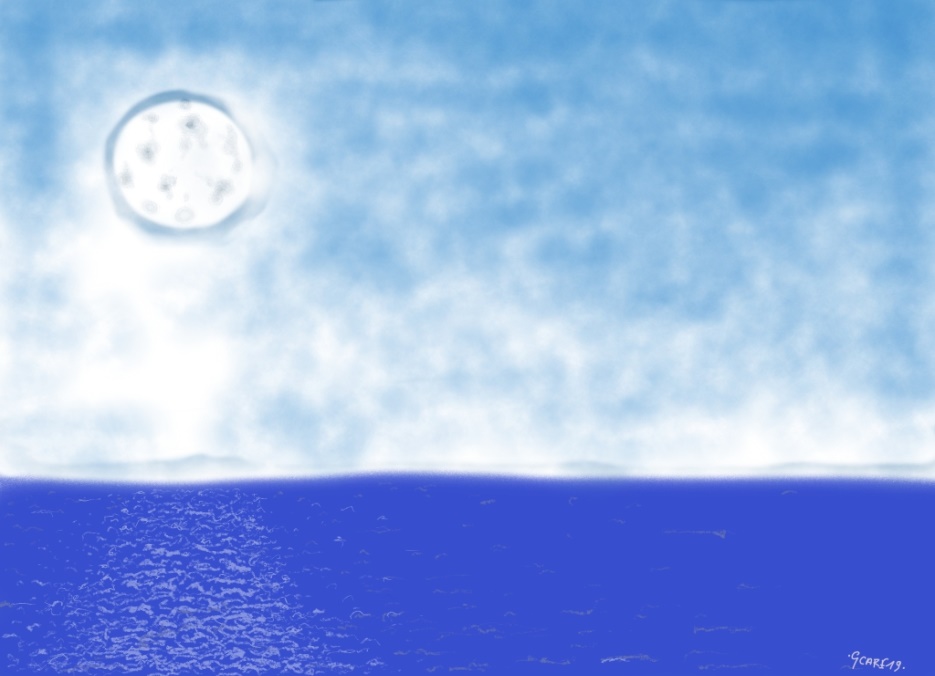 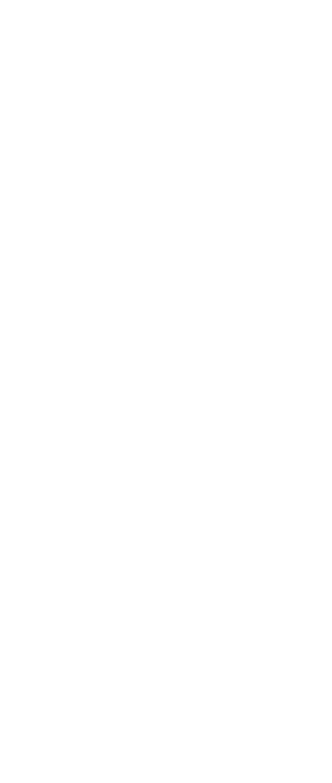 Bună ziua!
Bună seara!
Salut!
La revedere!
Noapte bună!
Pa!
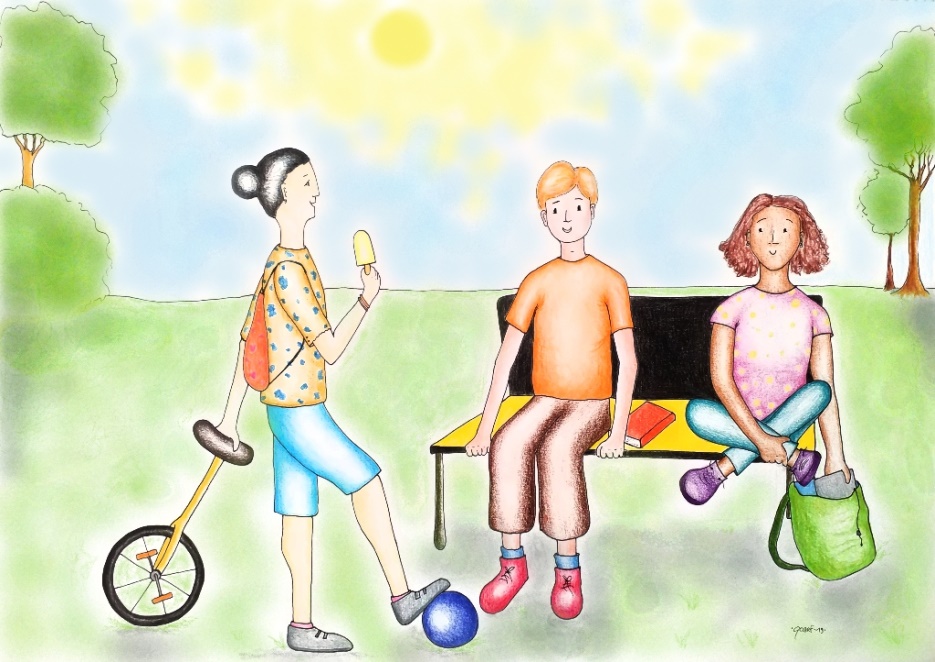 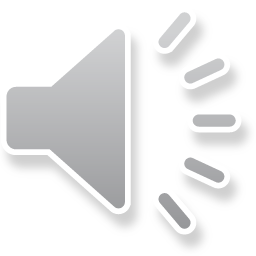 LINGUA ROMENA- COME STAI?- AUDIO 3
Ce mai faci?

Excelent!
Bine!
Așa și așa…
Rău!
Foarte rău!
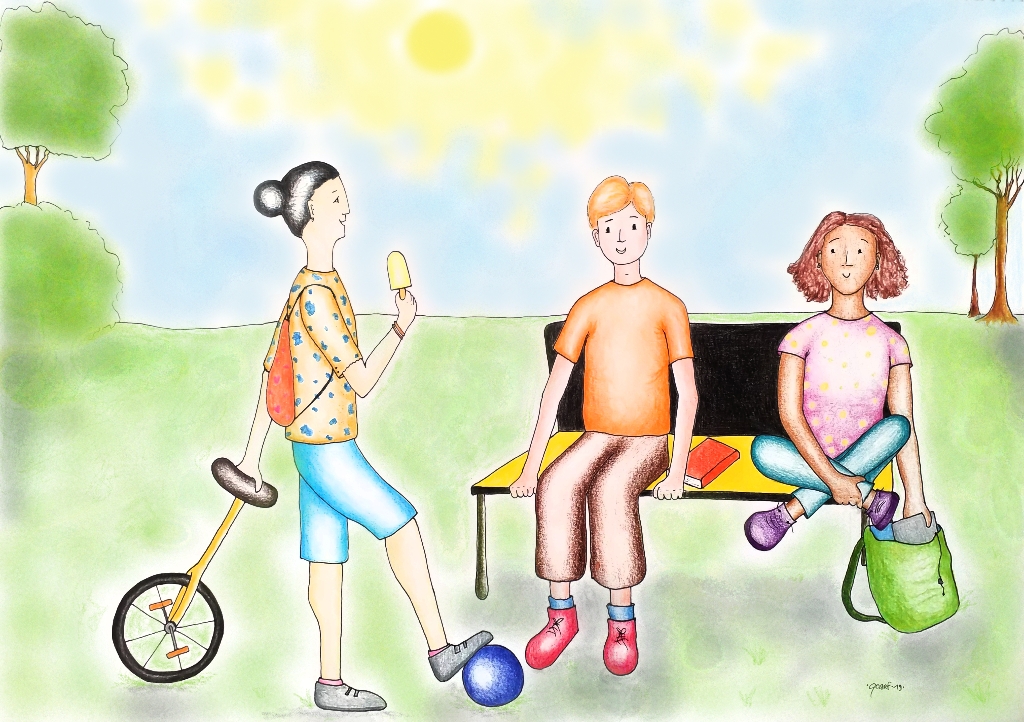 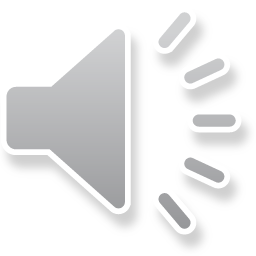 © Giacomo Bosio e Gaia Carfora
LINGUA ROMENA- GRAZIE- AUDIO 4
Poftim!
Mulțumesc!
Cu plăcere!
Scuze!
Nici o problemă!
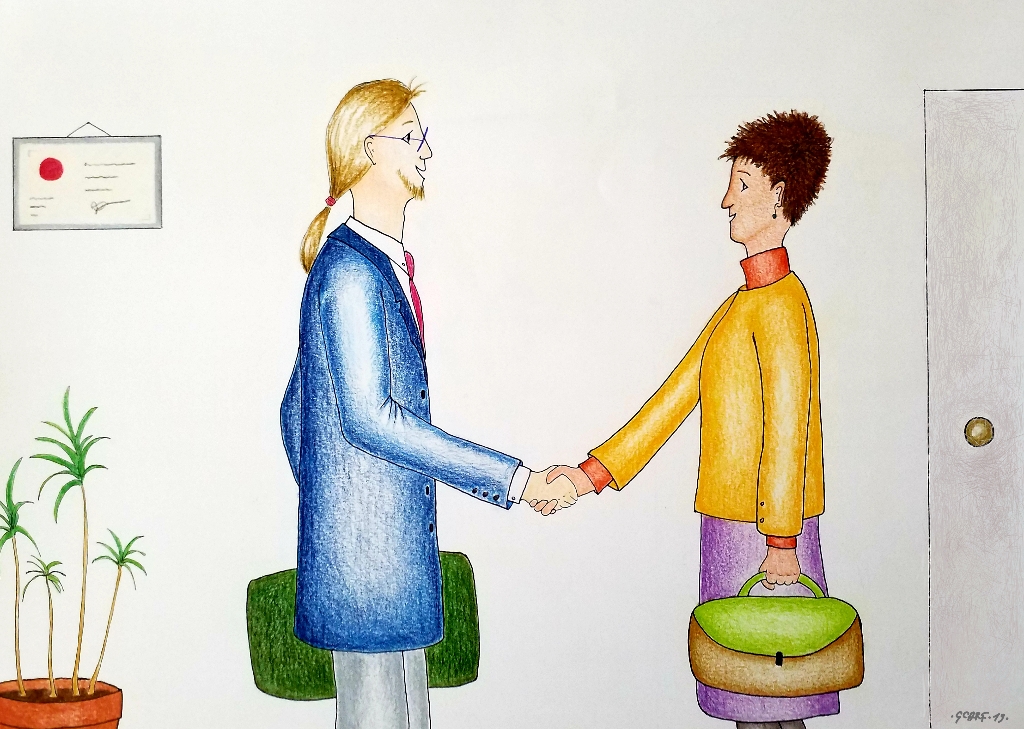 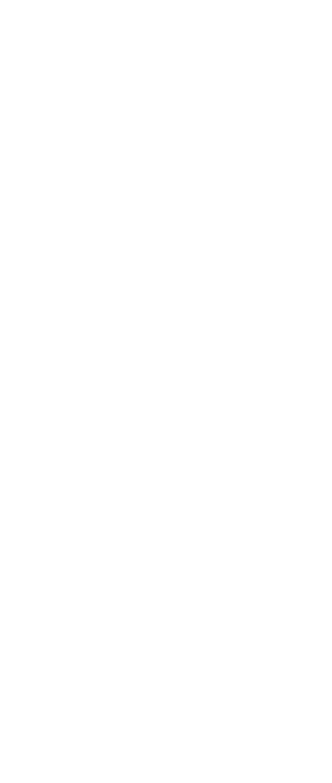 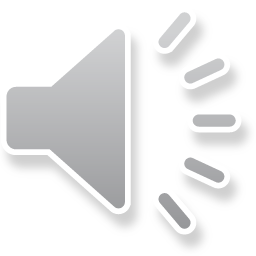 © Giacomo Bosio e Gaia Carfora